Informal document GRSG-115-37
(115th GRSG, 09-12 October 2018, 
agenda item 6(b))
Submitted by the expert from Germany
Truck drivers’ turning information concept– a psychological approach

M.Sc. Alexander T. Frey
Federal Highway Research Institute
Human factors‘ approach
Drivers‘ task
steer and control with available information
primarily visual (ANDERSEN, 2011)
many decisions in short time span

Humans make decisions very fast under uncertainty
by available information
by representative information (memory involvement)
(TVERSKY & KAHNEMAN, 1974)
Truck driving – the visual field
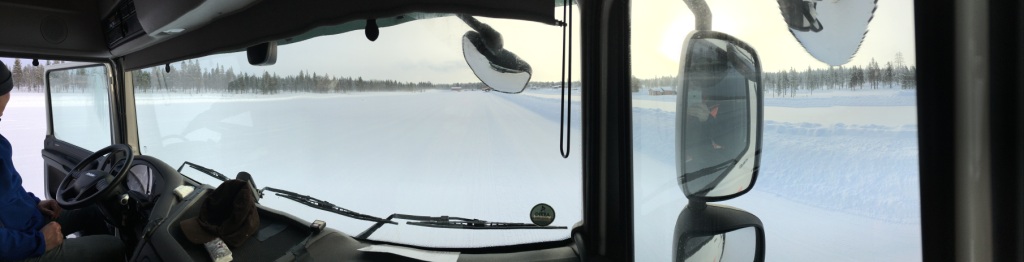 driver‘s
visual field
0° 10° 20°  30°   40°   50°   60°    70°
Driver‘s head and view turns in the direction of driving!
Turning information concept
0°    10°    20°    30°    40°    50°    60°   70°
visual field
 No accident prone situation
Turning information concept
0°    10°    20°    30°    40°    50°    60°   70°
!
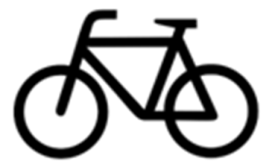  Driving straight ahead, blind spot detection
Turning information concept
0°    10°    20°    30°    40°    50°    60°   70°
!
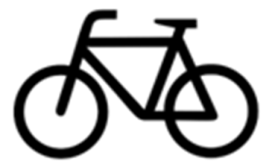 Driving straight ahead, preparing turning,
    (direction indicator maybe activated)
Turning information concept
0°    10°    20°    30°    40°    50°    60°   70°
!
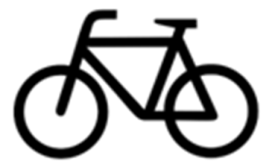 Begin turning, direction indicator maybe activated,
 gaze perhaps into mirror’s direction
Turning information concept
Support drivers with information!
Make perception possible!
Create attentional fixation! (WOGALTER, CONZOLA & SMITH-JACKSON, 2002)
Notice recommendations of design! (e.g. EN ISO 9241 [110])
Take situational aspects into account! (POWELLEIT ET AL., 2015)
	(e.g. accident prone situations)
What do we need?
We need a recognizable and interference-free information concept!
Video (eye tracking)
How to avoid disturbance?
No use of warnings in an early detection phase!

Use of information!

Well-balanced flashing (BALDWIN & LEWIS, 2013)

30° (around fixation) is most important for vehicle control!
							(LACHENMAYR, 2006)
Turning information concept
You can achieve it!
…using the periphery
…using human’s gaze movement

Display blind spot information!
The balance between recognizable
and interference-free is the key!
Turning information concept
Display blind-spot information!
Stamp out the blind spot!
Familiar for drivers (car experience)
Drivers expect backward information next to mirrors
Benefit of 23% regarding injury crashes (CICCHINO, 2017)
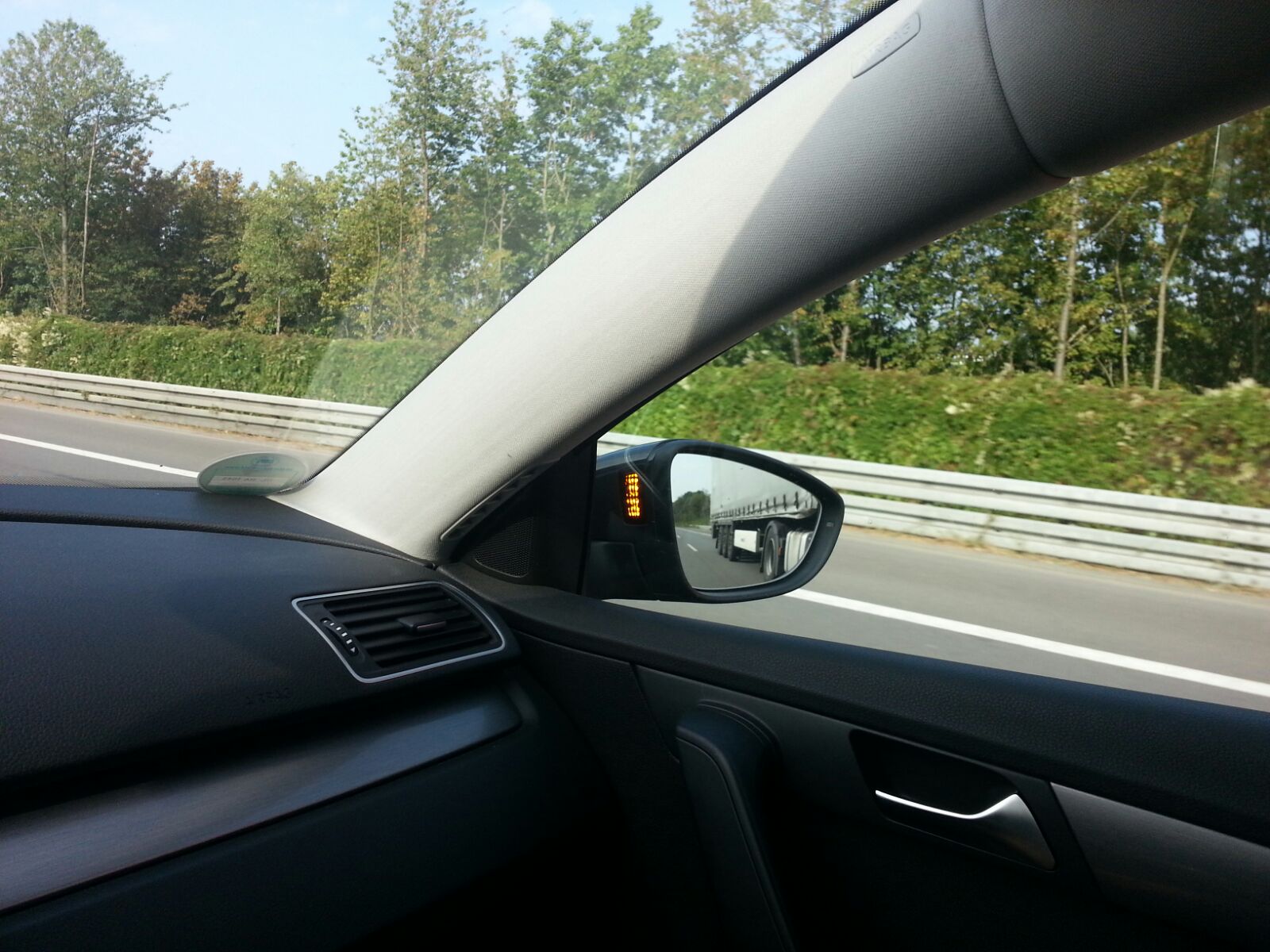 Conclusions
Not disturbing (robustness in case of false positives)!
Well informing (in use case)!
Perception increases when gaze turned!
Information location (e.g. at A-pillar) equivalent with hazard location!
Information is at the right place at the right time!
Use of mirrors is encouraged!
Overall: Good support in complex situations!
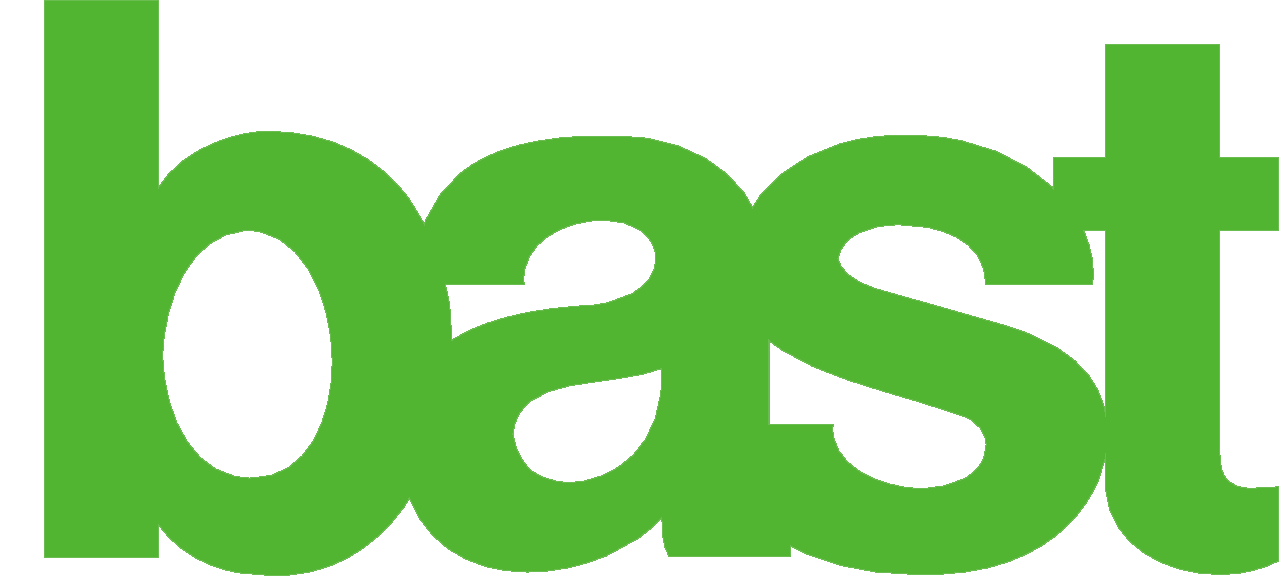 Thank you for your attention!
Federal Highway Research Institute
References
ANDERSEN, G. J. (2011): Sensory and perceptual factors in the design of driving simulation displays. In: D. L. FISHER; M. RIZZO; J. K. CAIRD; J. D. LEE (Eds.): Handbook of Driving Simulation for Engineering, Medicine, and Psychology (pp. 8-1-8-11). Boca Raton, FL: CRC Press
BALDWIN, C. L., & LEWIS, B. A. (2013). Perceived urgency mapping across modalities within a driving context. Applied Ergonomics.
CICCHINO, J. B. (2017). Effects of Blind Spot Monitoring Systems on Police-reported Lane-change Crashes.
EN ISO 9241 [110]
LACHENMAYR, B. (2006): Gesichtsfeld und Verkehr. Wie funktioniert das periphere Sehen? Ophthalmologe, 103, 373-381
POWELLEIT, M., MUHRER, E., VOLLRATH, M., HENZE, R., LIESNER, L., & PAWELLEK, T. (2015). Verhaltensbezogene Kennwerte zeitkritischer Fahrmanöver (BASt-Bericht F 100).
TVERSKY, A., & KAHNEMAN, D. (1974). Judgment under uncertainty: Heuristics and biases. science, 185(4157), 1124-1131.
WOGALTER, M. S., CONZOLA, V. C., & SMITH-JACKSON, T. L. (2002). Research-based guidelines for warning design and evaluation. Applied Ergonomics, 33(3), 219–230. doi:10.1016/S0003-6870(02)00009-1